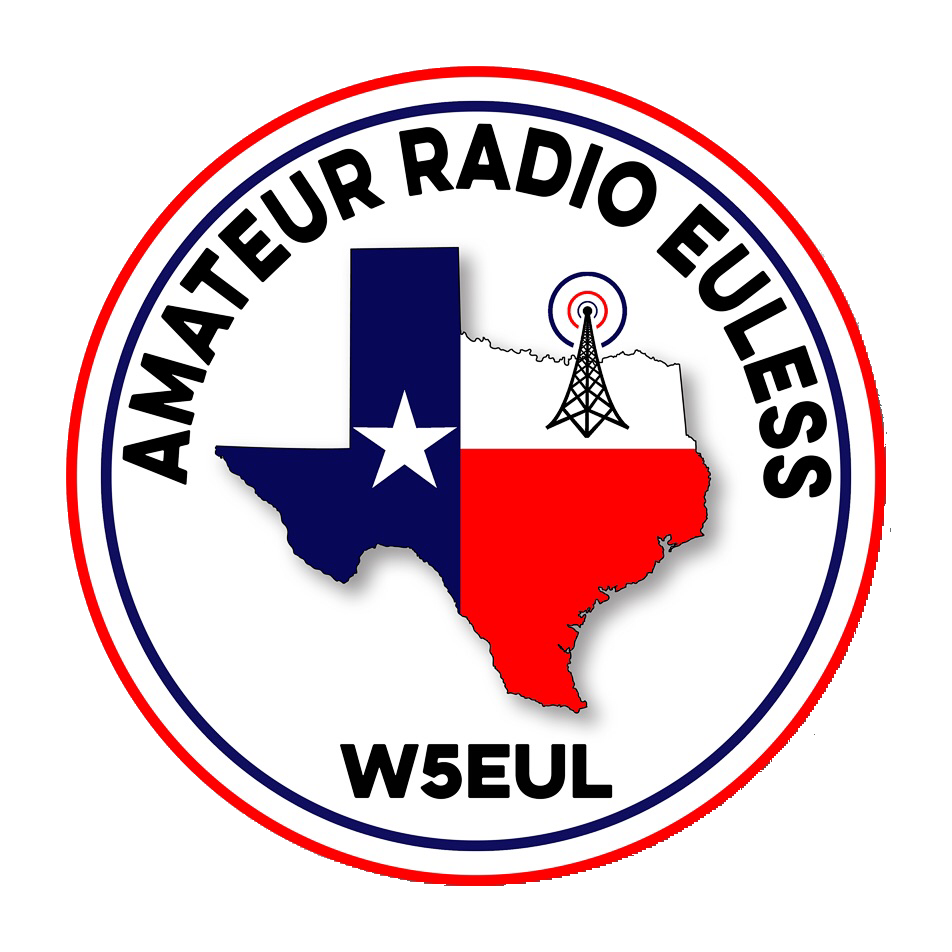 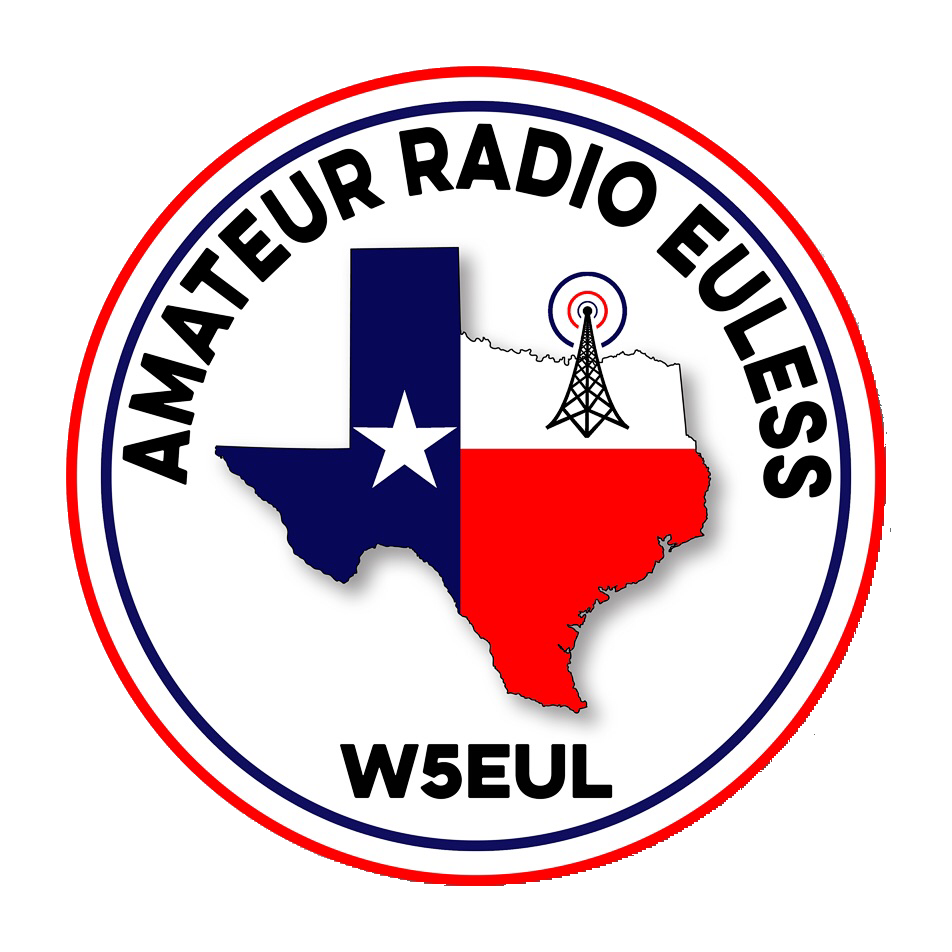 August 9, 2023
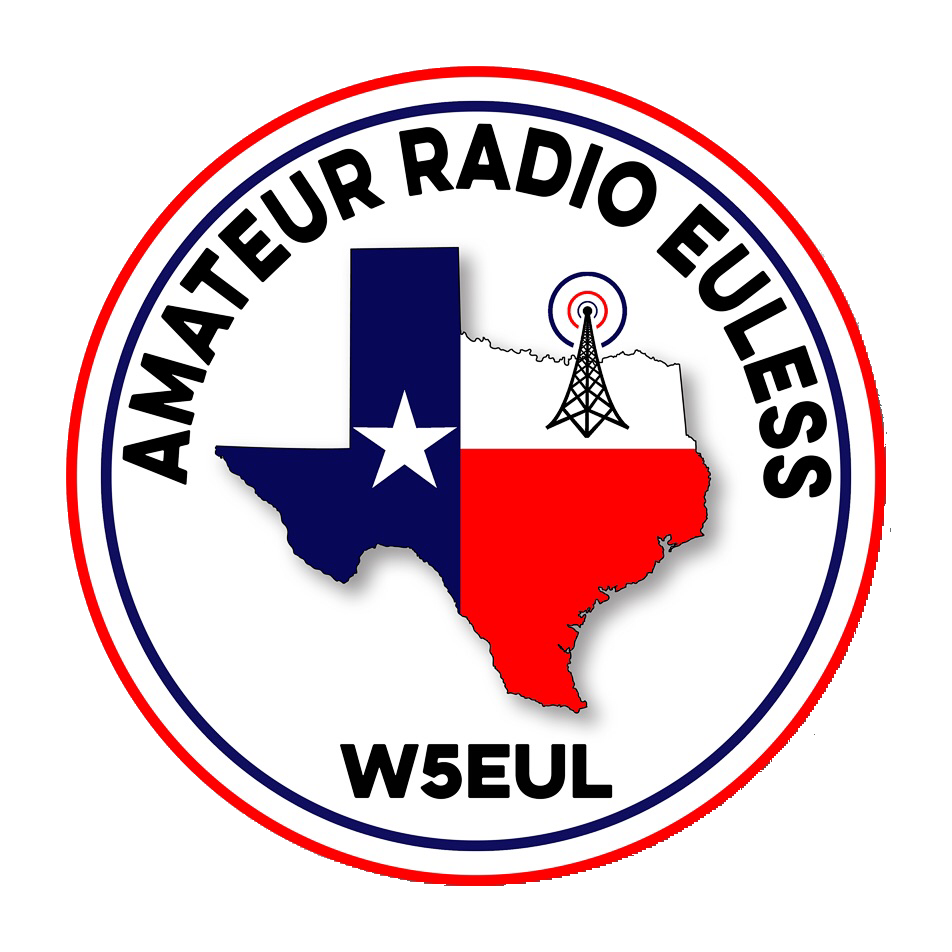 Introductions
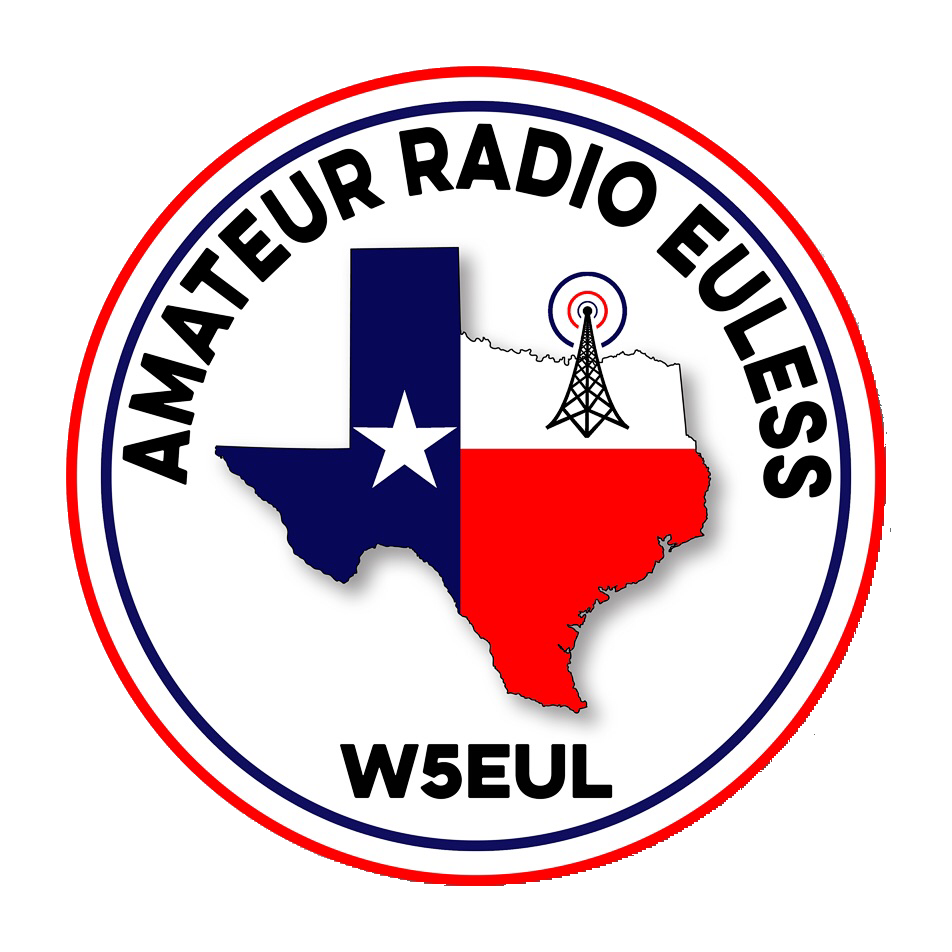 Member Updates
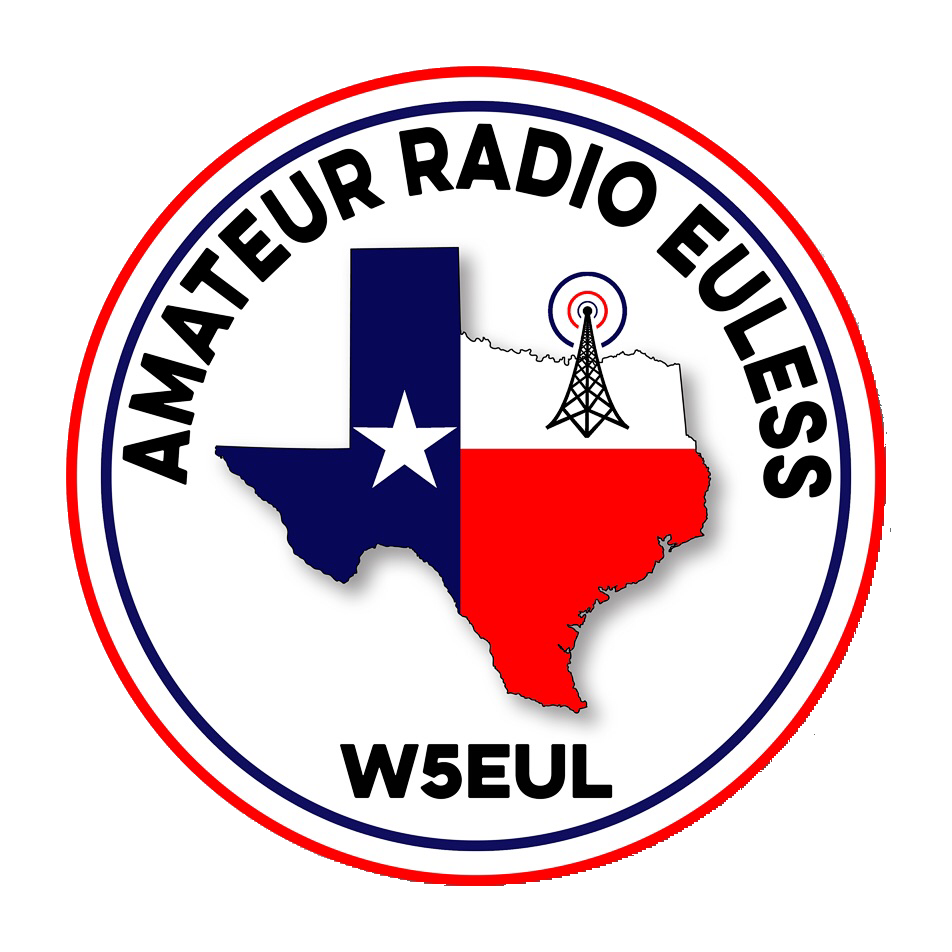 Minutes
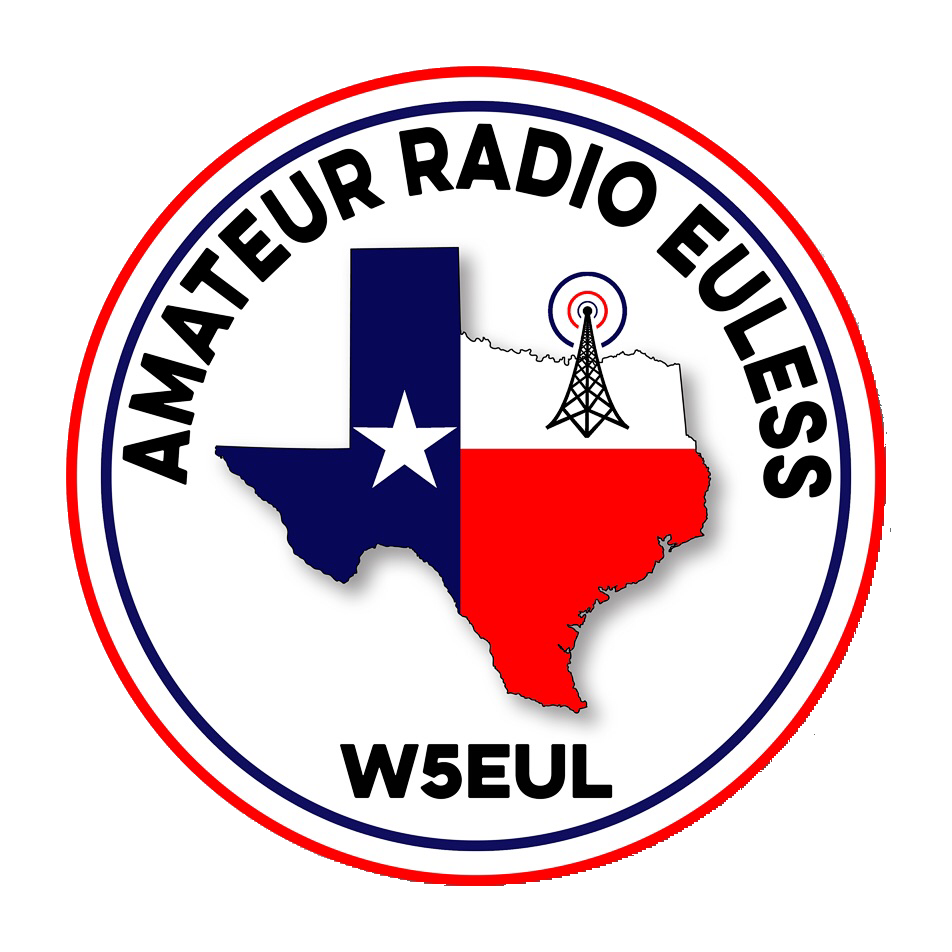 Treasurer’s Report
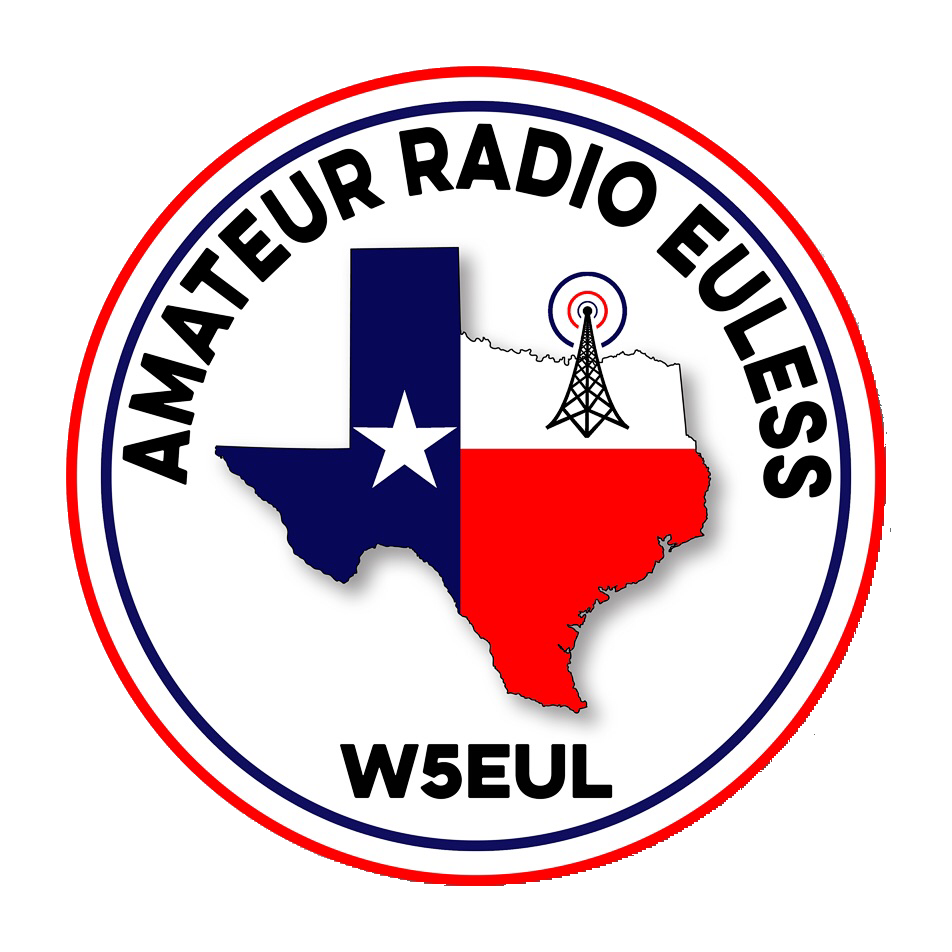 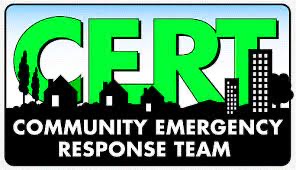 C.E.R.T Update
C.E.R.T Radio Shirt
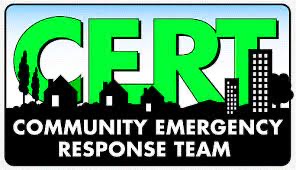 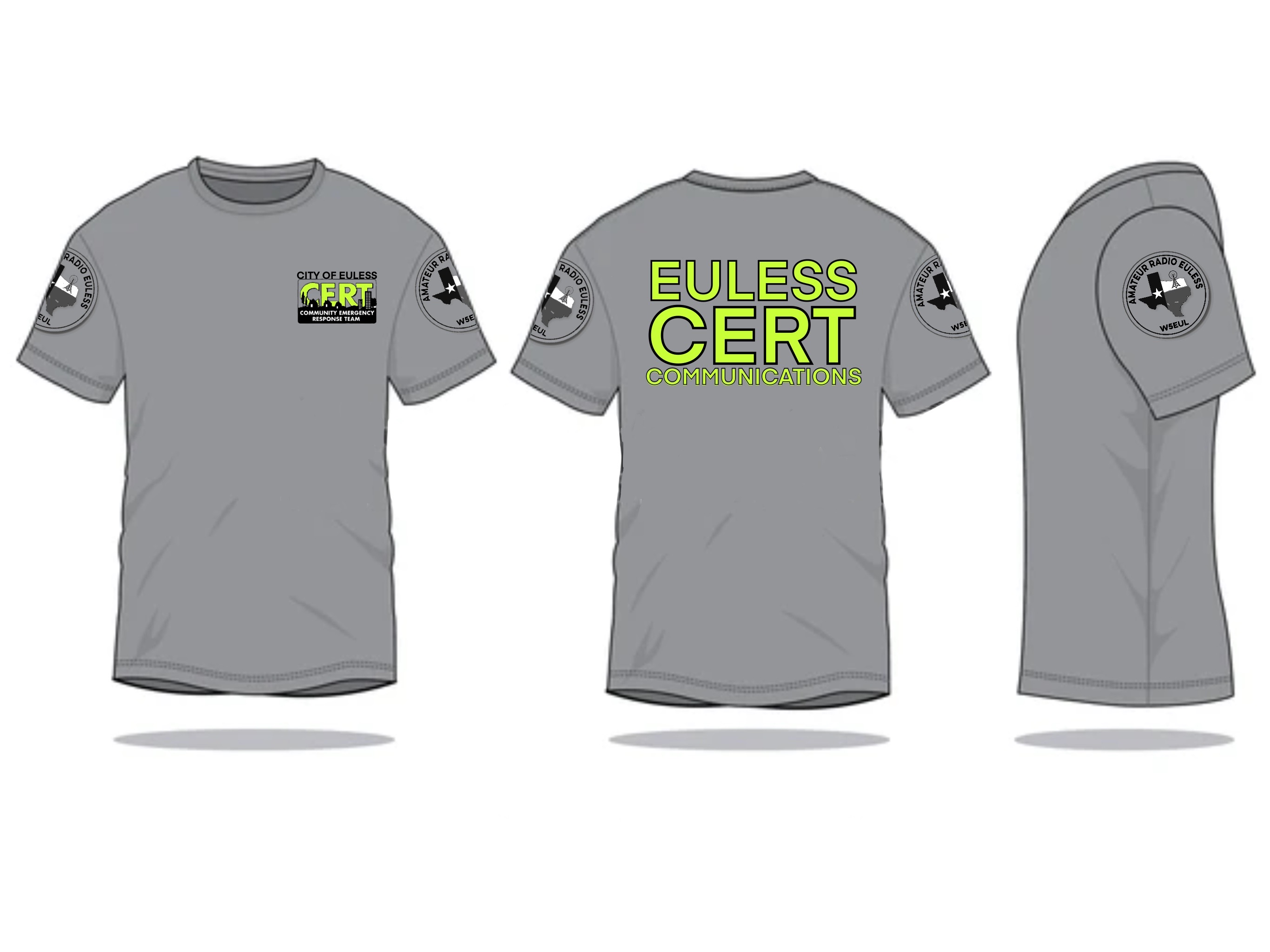 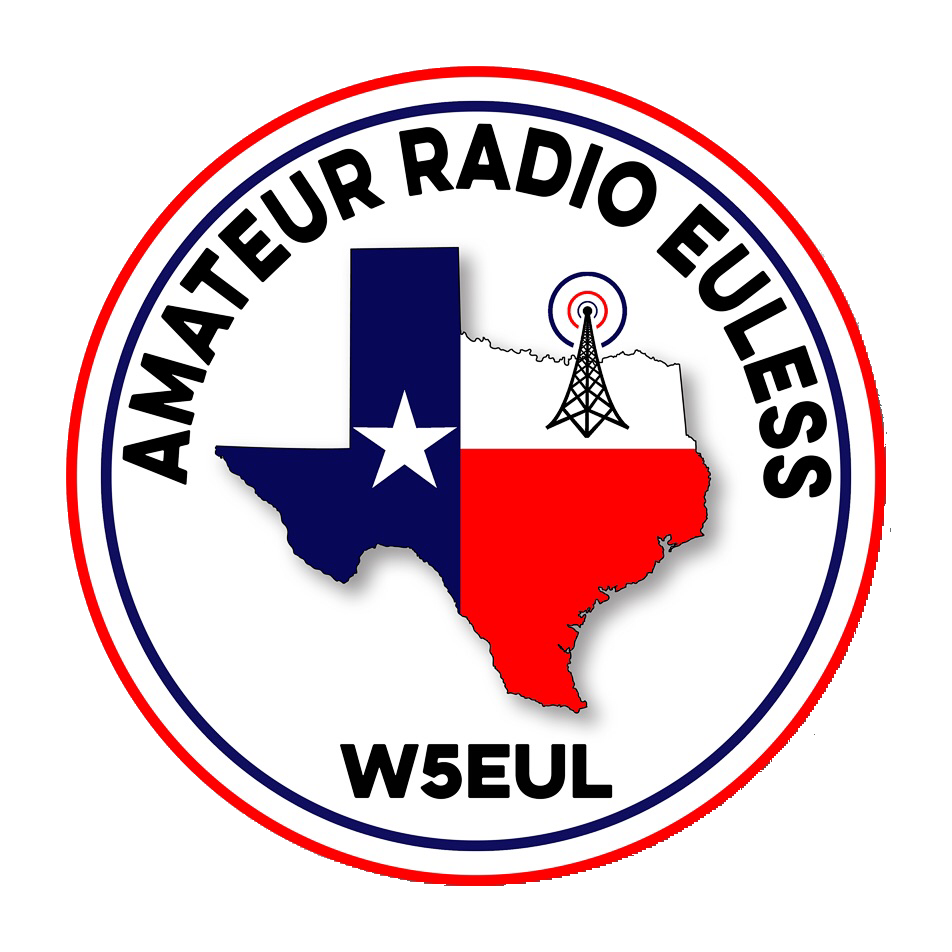 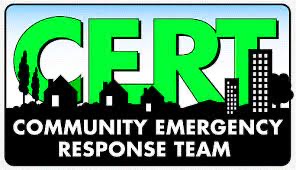 Local Happenings
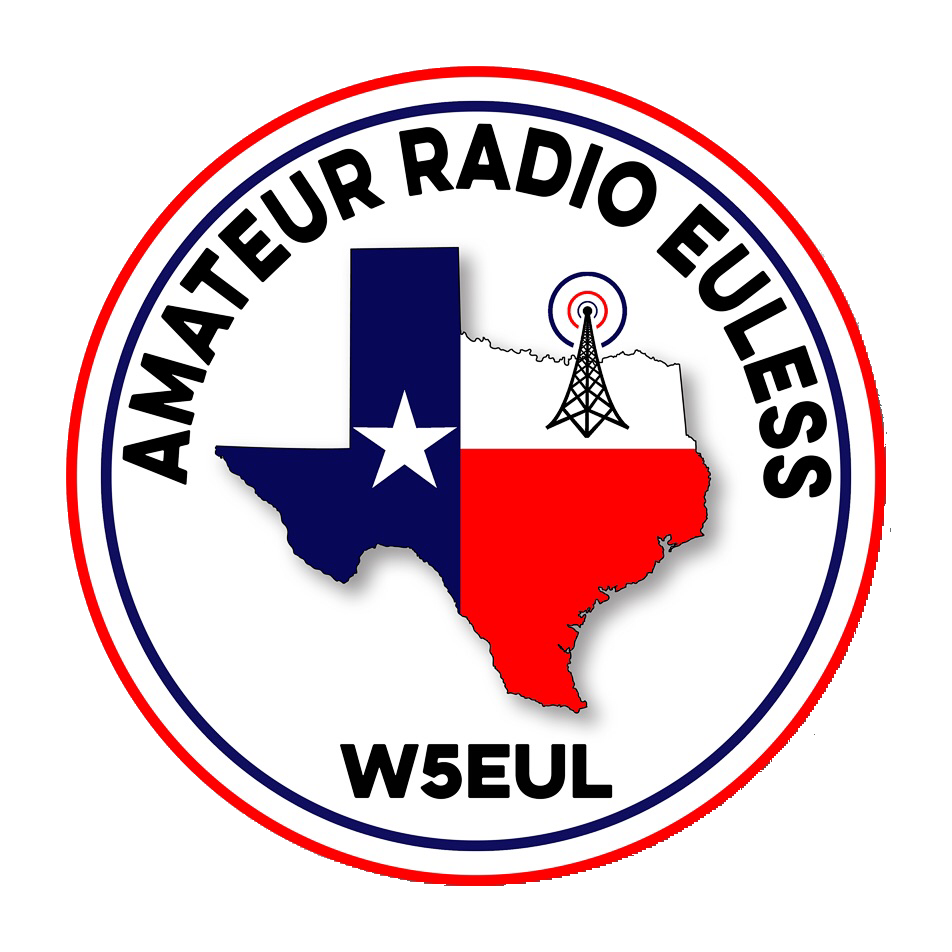 Euless ARC Gatherings
ERBC – Every Friday, @ 0830
	Texan Kitchen 415 N Main, Euless, TX 76039
Club Social – Monday, August 21st, 1800 – 1900 		Rosa’s Cafe 2711 State Highway 121, 			Euless, TX 76039
Upcoming Events
August
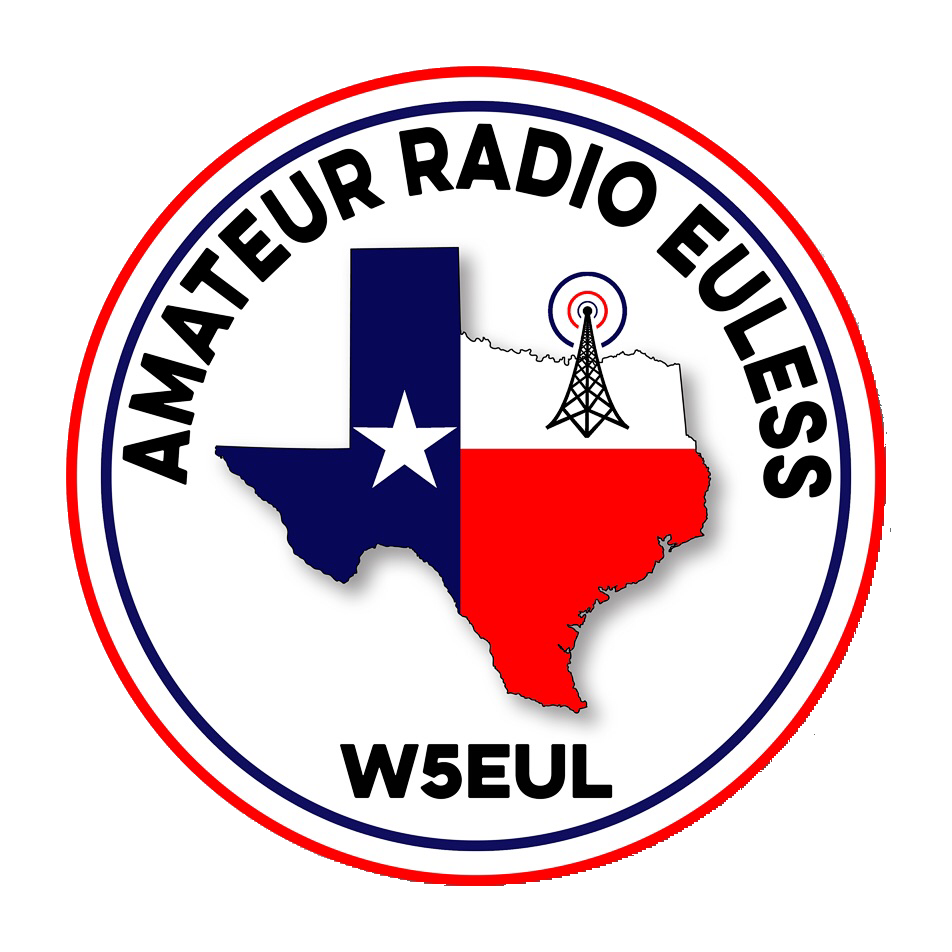 2023 ARRL Rocky Mountain Division Convention, August 12 - 13, Albuquerque, New Mexico
EME 2.3 GHz and up, August 12-13, http://www.arrl.org/eme-contest
Upcoming Events
August (Continued)
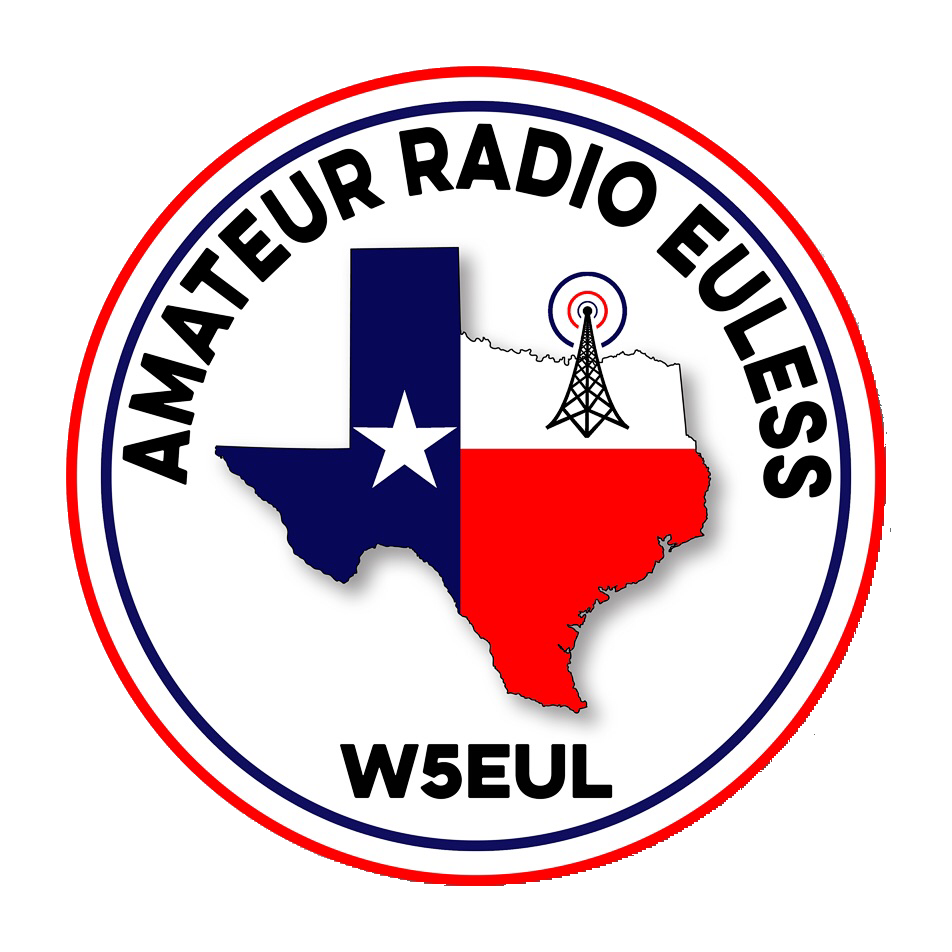 10 GHz and up - Round 1, August 19-20, http://www.arrl.org/10-ghz-up
Rookie Roundup - RTTY, August 20, http://www.arrl.org/rookie-roundup
Northeast HamXposition, August 25 - 27, ARRL New England Division Convention, Marlborough, Massachusetts
Upcoming Events
September
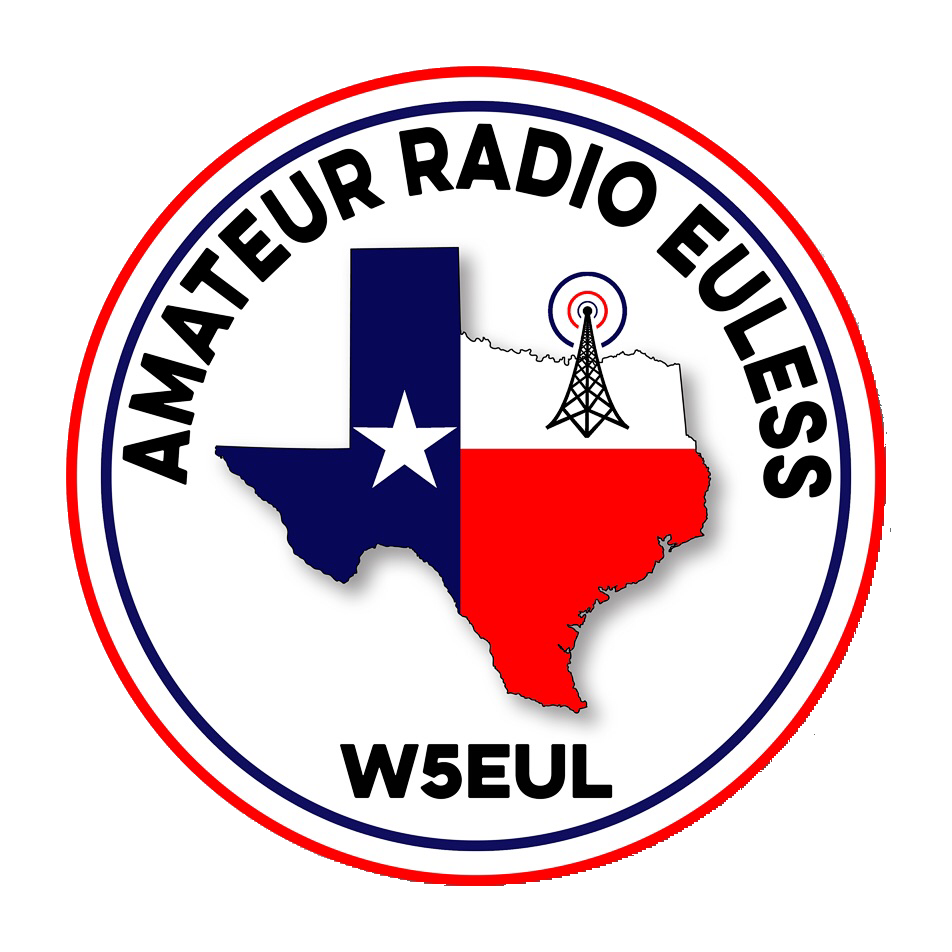 QSO Today Virtual Ham Expo (online), September 9 - 10, 2023
Red River Radio Amateurs' Hamfest, September 23, ARRL Dakota Division Convention, West Fargo, North Dakota
July Hours
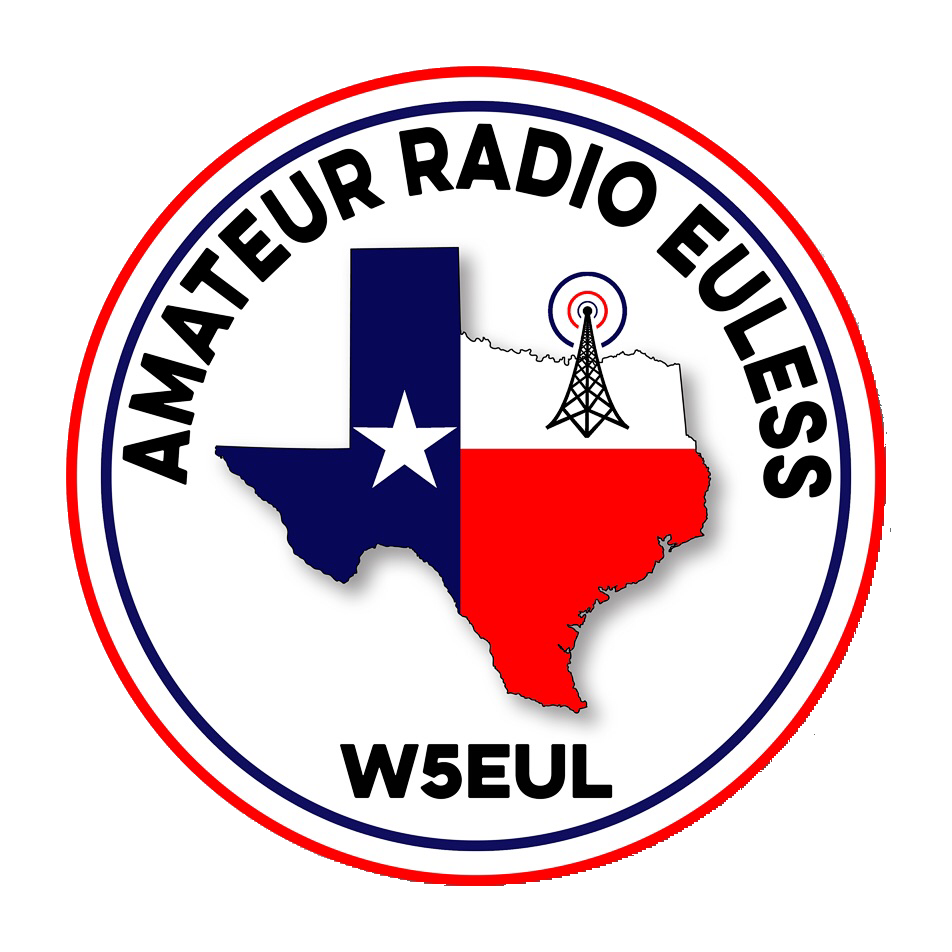 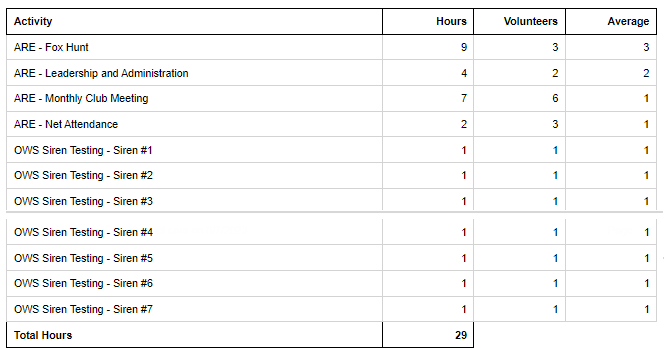 Year To Date Hours
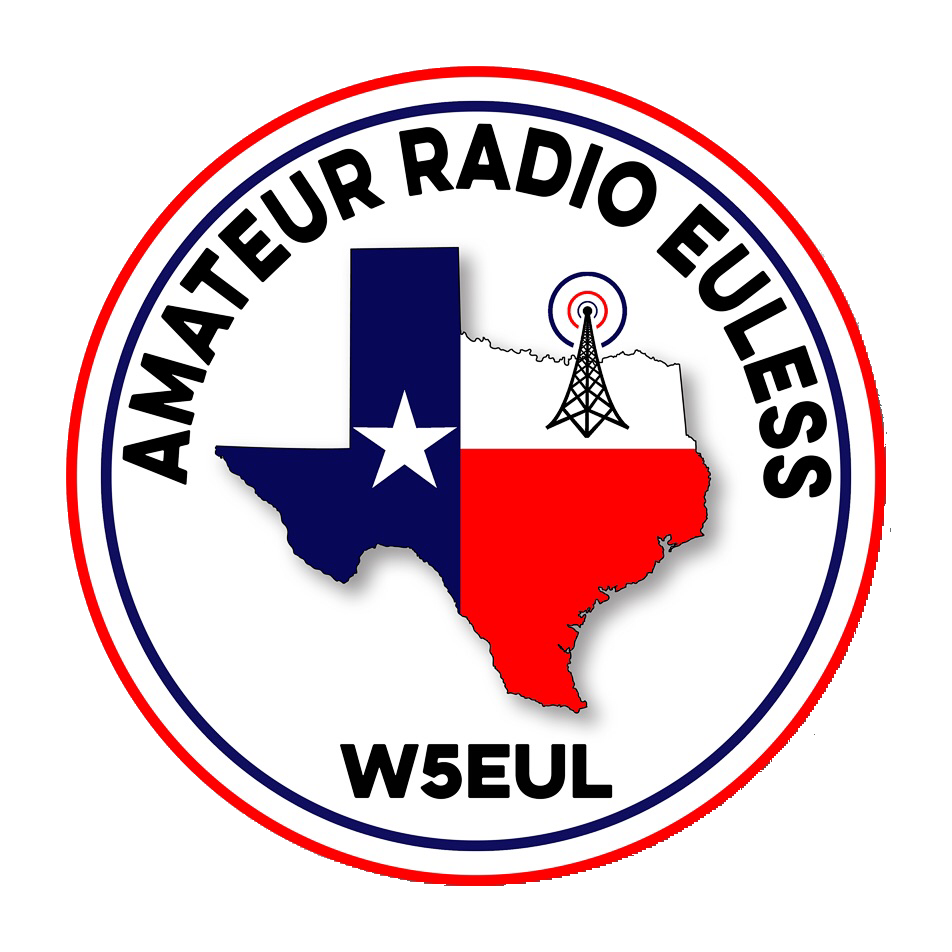 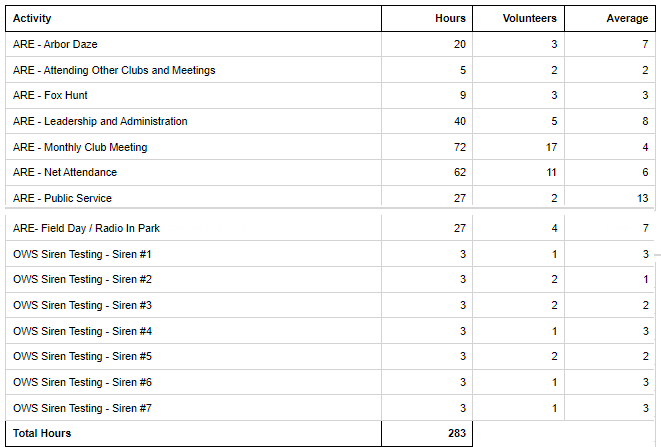 Please log your hours.
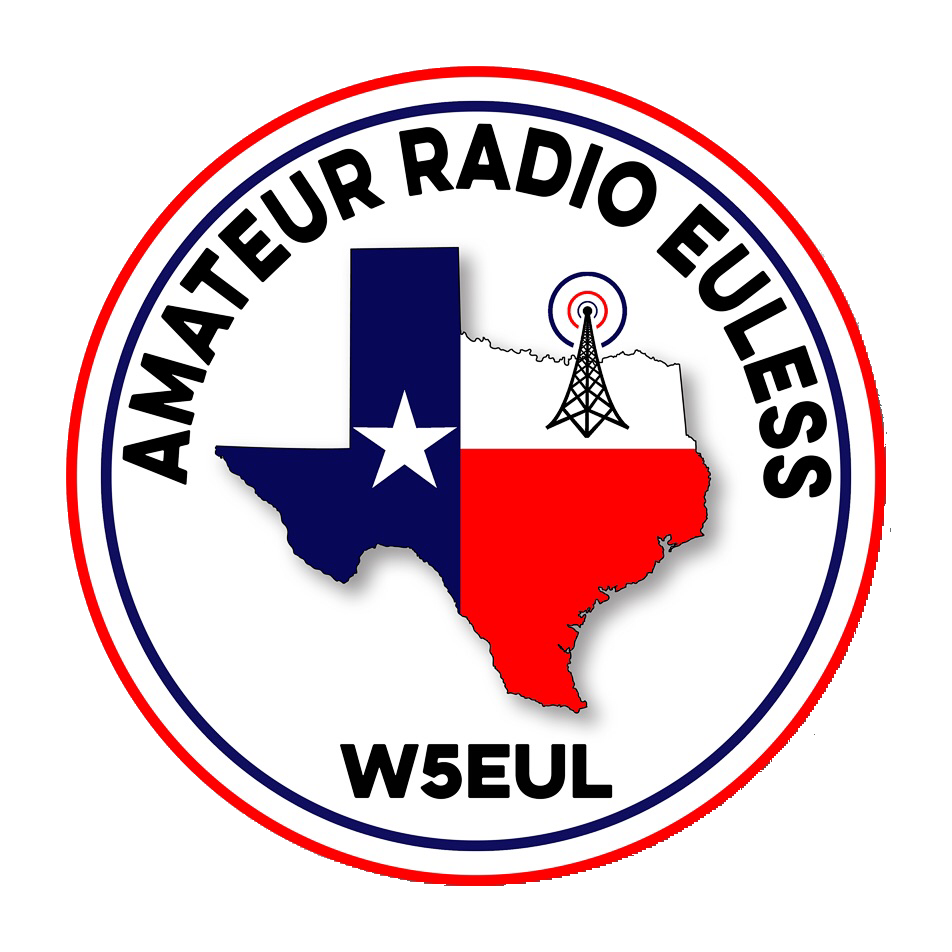 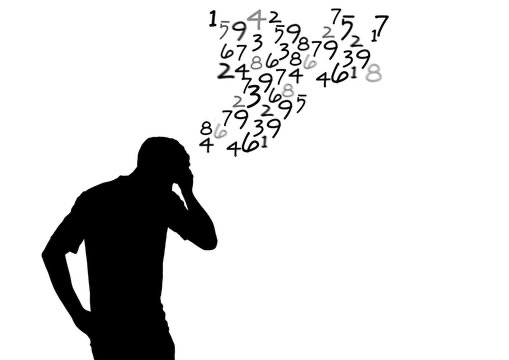 Texas State Parks On The Air
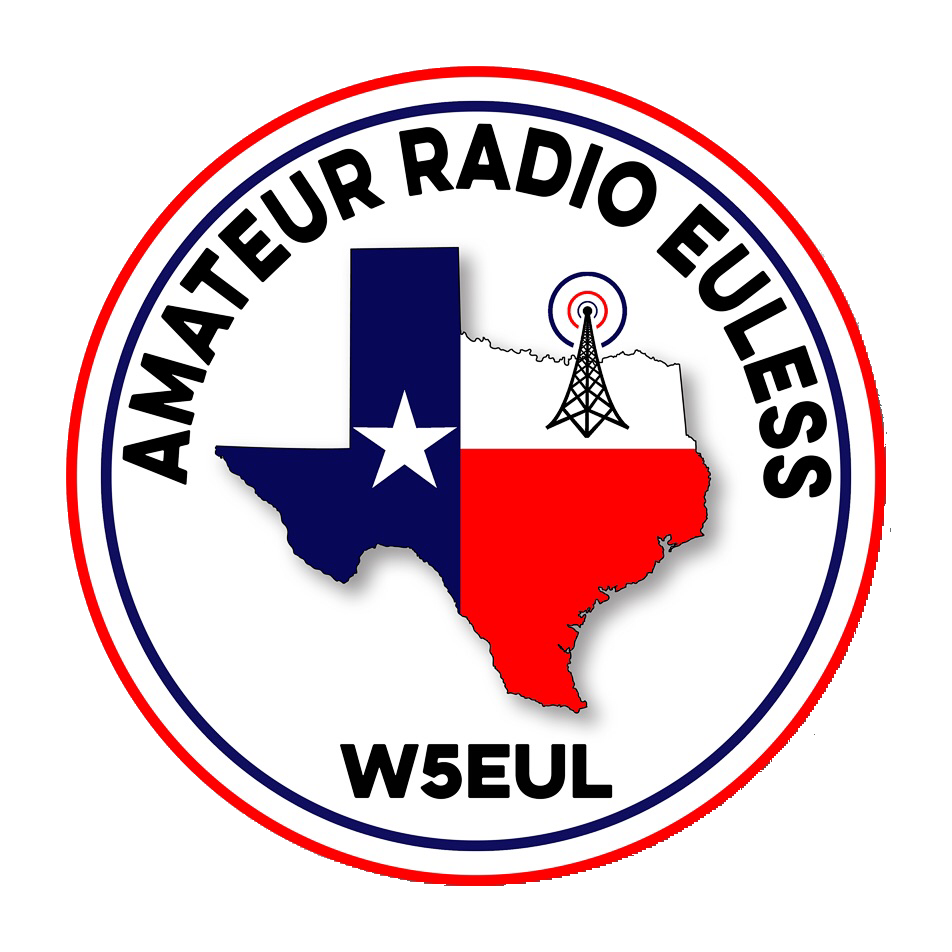 Fort Richardson State Park, April 20 & 21, 2024, Reserve by November 18th
Cabin (w/full hookups outside) $45/night + Entrance
Number of Sites: 11 People per Site: 8
Cabins 1 - 11 do not have a bathroom; they do have full hookups for RVs. A 6 percent state tax and 7 percent local occupancy tax are charged on these cabins. They have heating and air-conditioning, as well as bunk beds to sleep five. Linens and pillows are not provided. Pets are not allowed inside the cabin, but are allowed in the area. Tents or RVs are allowed outside.
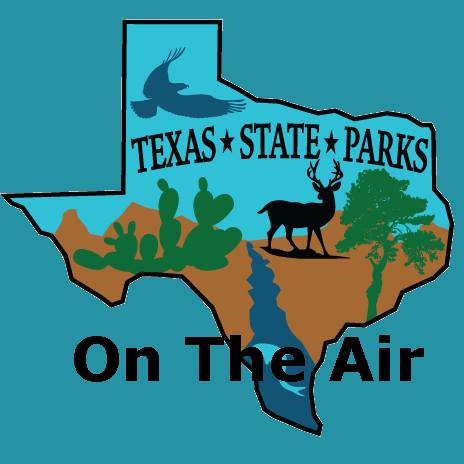 Sewer hookup	Electricity		30 amp hookup	No pets in cabins
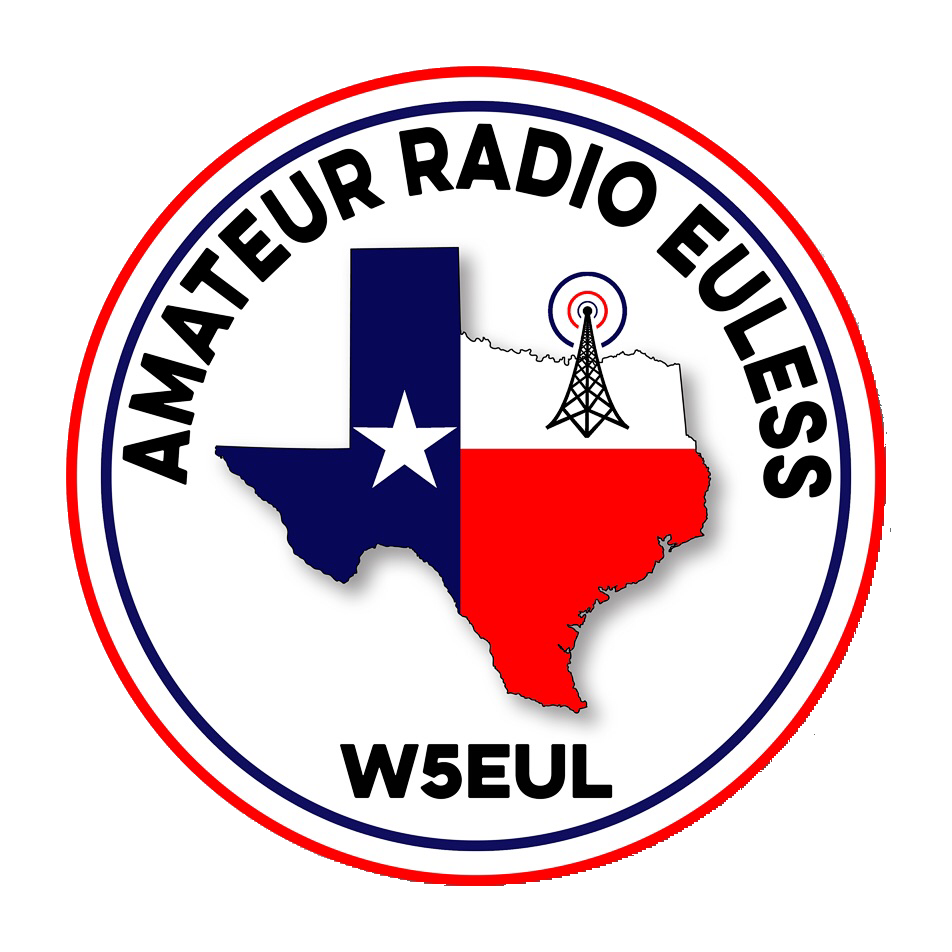 Erik
Greg
Chris
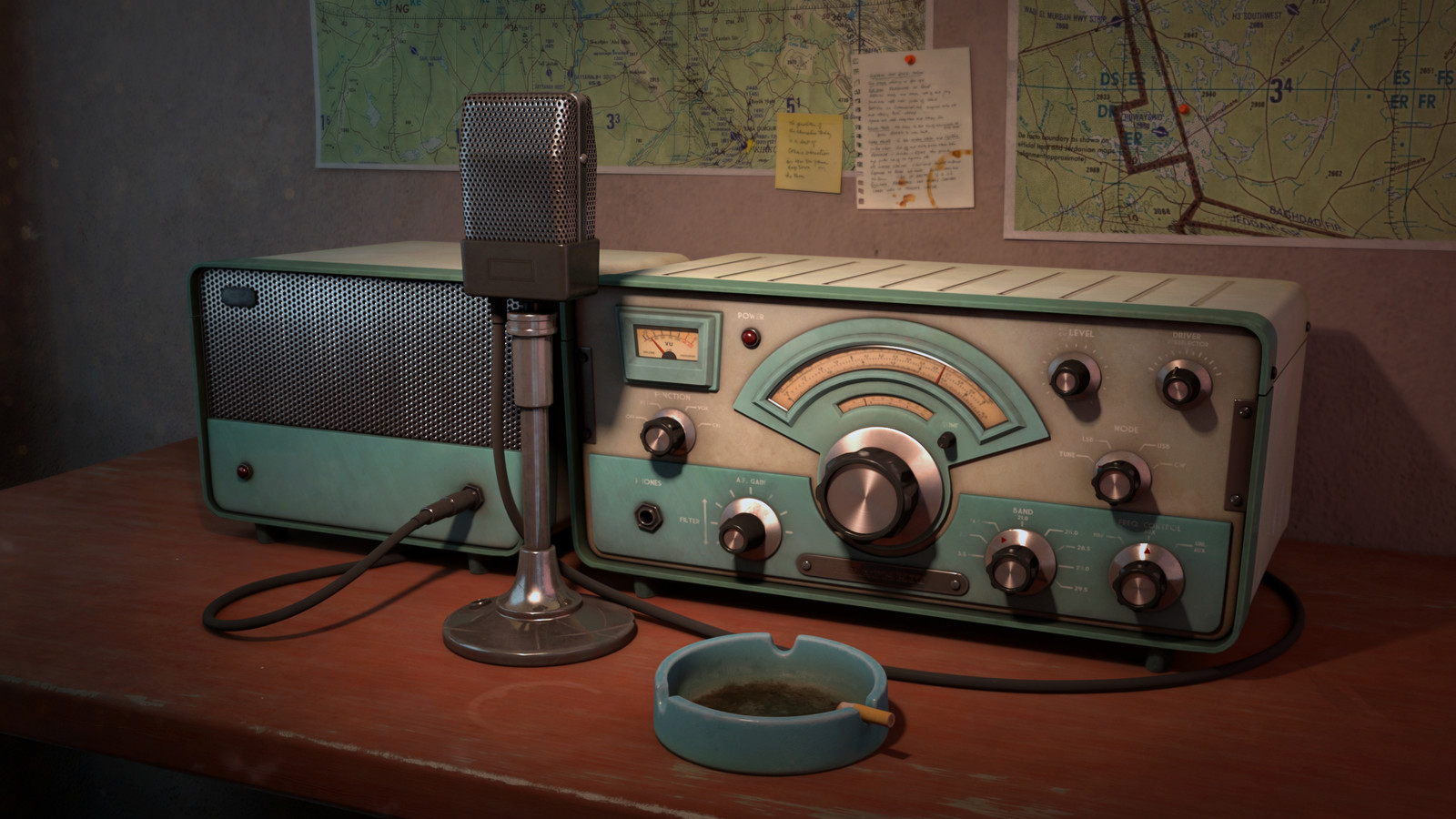 Members
Motion To Adjourn
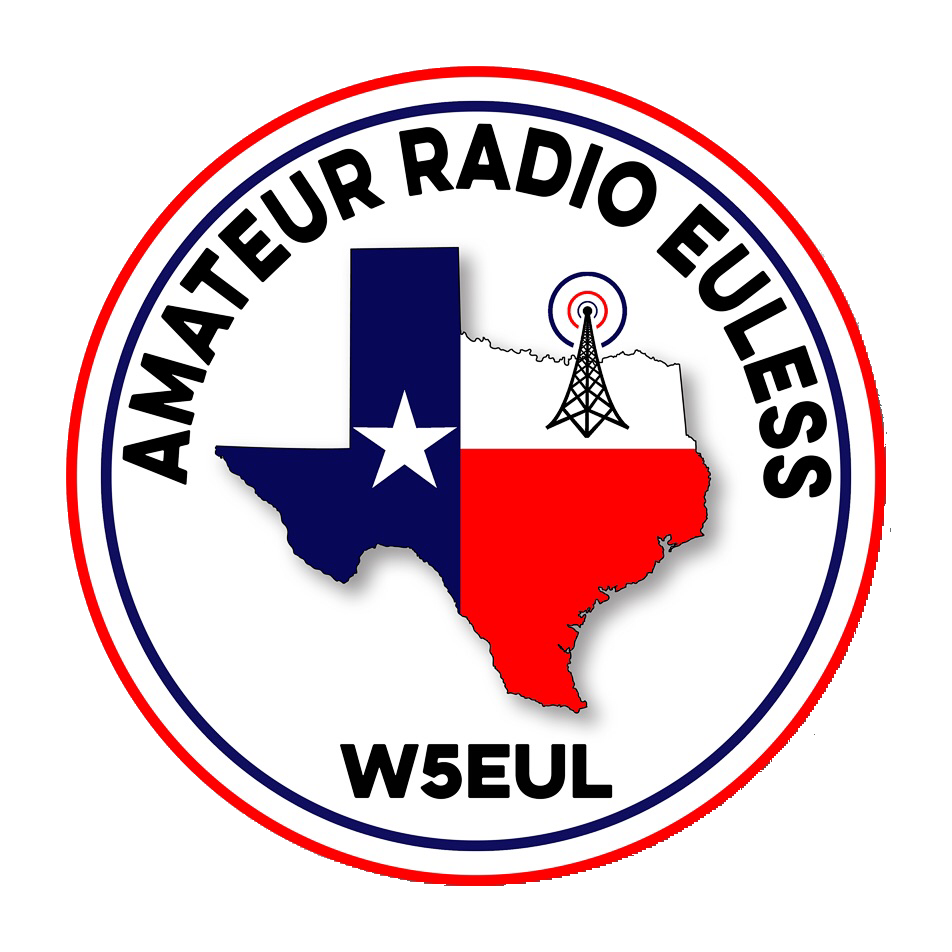 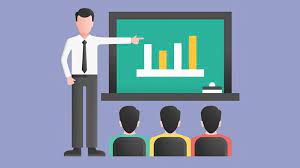